Lesson 3
Today I am retelling the story of  the resurrection of Jesus based on Matthew 28:1-10
Today I am retelling the story of  the resurrection of Jesus based on Matthew 28:1-10

Jesus Has Risen

After the Sabbath, at dawn on the first day of the week, Mary Magdalene and the other Mary went to look at the tomb.

There was a violent earthquake, for an angel of the Lord came down from heaven and, going to the tomb, rolled back the stone and sat on it. His appearance was like lightning, and his clothes were white as snow. The guards were so afraid of him that they shook and became like dead men.

The angel said to the women, “Do not be afraid, for I know that you are looking for Jesus, who was crucified. He is not here; he has risen, just as he said. Come and see the place where he lay. Then go quickly and tell his disciples: ‘He has risen from the dead and is going ahead of you into Galilee. There you will see him.’ Now I have told you.”

So the women hurried away from the tomb, afraid yet filled with joy, and ran to tell his disciples. Suddenly Jesus met them. “Greetings,” he said. They came to him, clasped his feet and worshiped him. Then Jesus said to them, “Do not be afraid. Go and tell my brothers to go to Galilee; there they will see me.”
All the Gospels have a story about the Resurrection.  White Hat
that Jesus is incarnate 
that Jesus resurrection offers us a chance of new life now
that our spirit will be with God for eternity after we die
Discuss symbols of Easter and how they show new life.
http://www.kidsgen.com/events/easter/easter_symbols.htm
Task
Today you are going to retell the Resurrection story to an adult.
Can you write some sentences about what has happened?
Today I am writing some sentences about the resurrection of Jesus based on Matthew 28:1-10


Key Words

angel		earthquake	
	
tomb		‘do not be afraid’

‘he has risen’		Jesus	dead
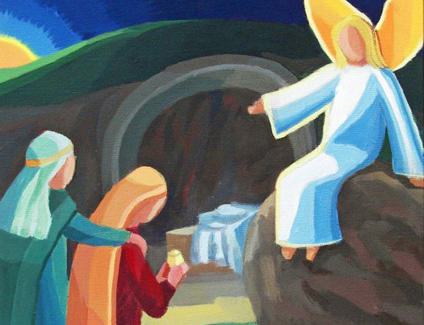 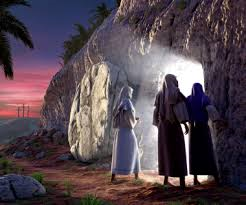 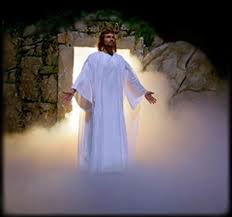